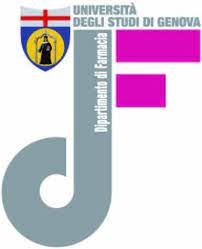 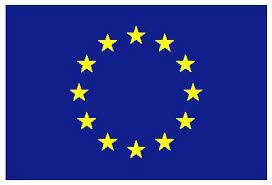 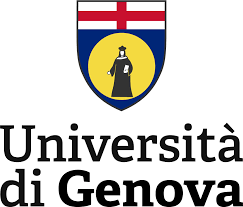 ERASMUS +: INFO DAY
aa 2024/2025
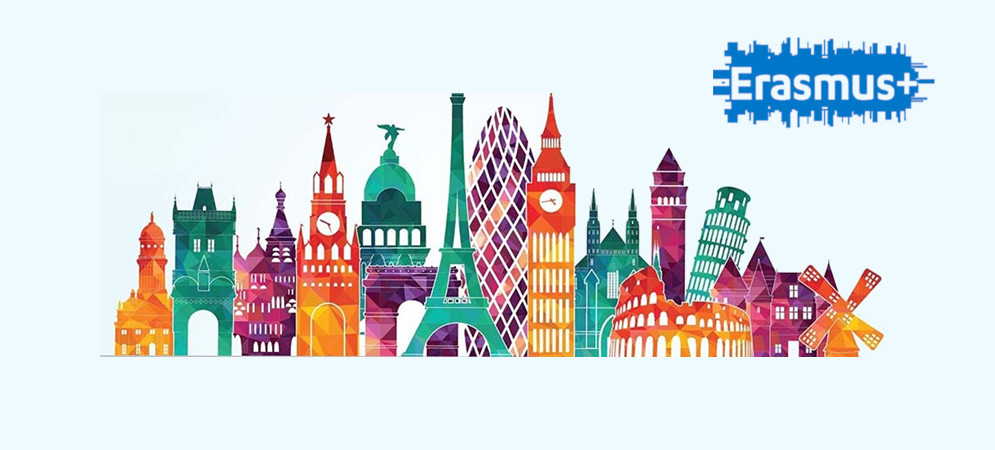 Mercoledì 6 Marzo 2024
Via Piattaforma TEAMS

Codice 3kz7mzv
Dalle
ore 9:30